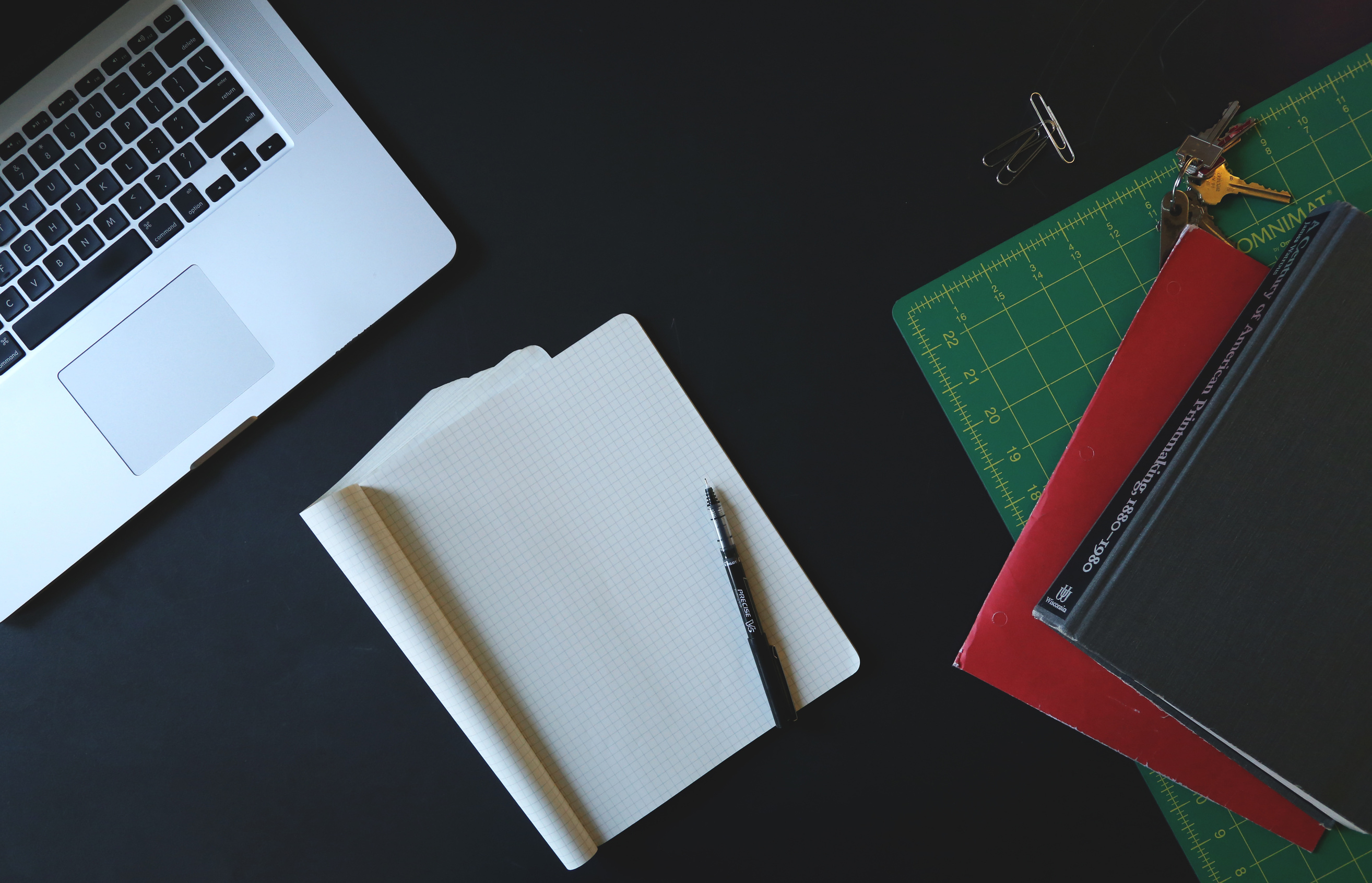 ІНТЕРНЕТ-МОВЛЕННЯ В УКРАЇНІ
ЗАПУСТИЛО ТРЕНД КИЇВСЬКЕ РАДІО "ПЮРЕ" (2013) З ІНІЦІАТИВИ РАДІОВЕДУЧИХ ДМИТРА ТЄРЄШКОВА ТА ЄГОРА ВЕДОВА. 

РАДІО позиціонувало себе як формат із найкращою якістю звучання, націлений на інтелігентну тусовку. 

"Пюре" експериментувало з різними форматами розмовних передач та плейлістів.
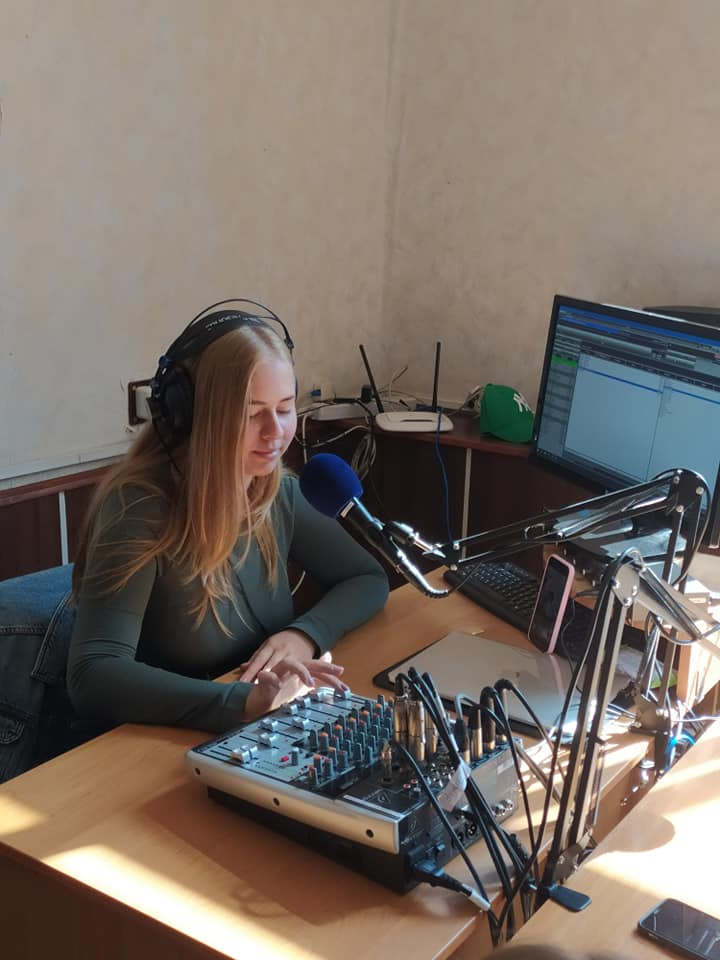 ВЕБ-СТУДИЯ «ВЕРНИСАЖ» | 2020 ГОД
Троє ведучих “Ранкового Шоу” на "Просто Радіо" — Ярослав Лодигін (нині член правління Суспільного), Лєра Чачибая та Данило Хомутовський — вирішили запустити власну станцію. Так 2014 року з’явилося Радіо Аристократи, яке й досі залишається передовим на ринку.
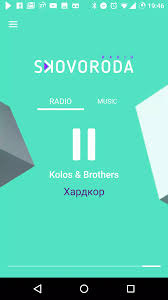 РАДІОСТАНЦІЇ ЛЬВОВА
 ОДНИМ ІЗ ПРАРОДИЧІВ СУЧАСНОГО ОНЛАЙН-РАДІО БУЛО “РАДІО З КРИЇВКИ”, ЯКЕ ЩЕ НАПРИКІНЦІ НУЛЬОВИХ ЗАПУСКАВ ЛЬВІВ'ЯНИН РОМАН ЗАЯЦЬ. 
ОДНИМ З УЧАСНИКІВ ПРОЄКТУ БУВ І АРТЕМ ГАЛИЦЬКИЙ, ЯКИЙ ЗГОДОМ УВІЙШОВ ДО СКЛАДУ ЗАСНОВНИКІВ Radio SKOVORODA разом з Андрієм Чемесом, Володимиром Бєгловим та Мар’яною Романяк, що запустилося 2015 року.
ВЕБ-СТУДИЯ «ВЕРНИСАЖ» | 2020 ГОД
2015 РОКУ В ІВАНО-ФРАНКІВСЬКУ ОРГАНІЗАЦІЯ “ТЕПЛЕ МІСТО” ЗАПУСТИЛА Urban Space Radio, студія якого розташувалася прямо в ресторації Urban Space 100 у центрі міста.
2016 РОКУ У КИЄВІ З’ЯВИЛОСЯ Old Fashioned Radio, меценатом якого став український артколекціонер Віктор Савків.
Усі вони  поєднували пісенні плейлисти із розмовними шоу в прямому ефірі. У кожного був свій набір ведучих та програм в залежності від спрямування радіостанцій. 
Радіо Аристократи взяли на себе аудиторію креативного класу та виховання хорошого смаку в музиці, OFR сконцентрувалися на джазі, 
а Radio SKOVORODA акумулювали навколо себе переважно західноукраїнську аудиторію.
На цей момент найпопулярнішими онлайн-радіо України (за даними SimilarWeb) є 

Радіо Аристократи, 
Old Fashioned Radio та Radio SKOVORODA.
ВЕБ-СТУДИЯ «ВЕРНИСАЖ» | 2020 ГОД
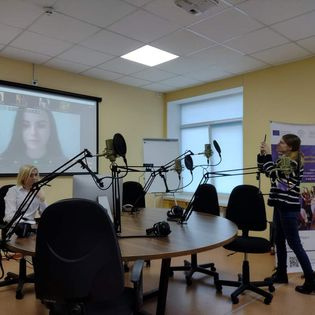 Радіо Аристократи додали прямий ефір зі студій на YouTube, а також запустили власну музичну премію Aprize Music Awards. 

OFR запустили три додаткових потоки, один із яких — “Земля” — радіостанція виключно української музики.

 SKOVORODA зробили мобільну студію, яка могла транслювати ефіри з різних міст.
ПОШУК ШЛЯХІВ РОЗВИТКУ
ВЕБ-СТУДИЯ «ВЕРНИСАЖ» | 2020 ГОД
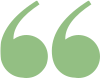 СПІЛЬНЕ У РОЗВИТКУ БІЛЬШОСТІ ІНТЕРНЕТ-СТАНЦІЙ - ЦЕ ВІДМОВА ВІД ПРЯМИХ ЕФІРІВ.
“У нас були прямі ефіри по 8-9 годин. І, досліджуючи нашу аудиторію тривалий час, ми зрозуміли, що з більшості ефірів народ у якийсь момент звалює. Люди не готові все кинути і просто слухати. Навіть якщо це дуже цікаво і цінно. Тому рік тому ми вирішили всі довгі форми забрати в подкасти. А в ефірі залишили тізери-анонси цих подкастів на 5-8 хвилин”
АРТЕМ ГАЛИЦЬКИЙ ПРО ДОСВІД RADIO SKOVORODA.
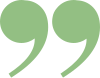 Радіо Аристократи додали візуальну складову,  відеопроєкти. Наприклад, одними з перших зробили серію онлайн-вечірок із якісною візуальною складовою, а потім створили цілий маніфест у порожньому Мистецькому Арсеналі. Акцент  не тільки на аудіо, як це було раніше з подкастами, а й на відео
ВЕБ-СТУДИЯ «ВЕРНИСАЖ» | 2020 ГОД
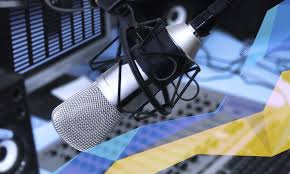 OFR — РАДІОСТАНЦІЯ, ЯКА ВЕСЬ ЧАС ПРАЦЮВАЛА У СИНЕРГІЇ З ДЖАЗБАРОМ, ЯКИЙ РОЗТАШОВАНИЙ У ТОМУ Ж ПРИМІЩЕННІ, ЩО Й РАДІО. 
ЧЕРЕЗ ЦЕ ЗНАЧНА ЧАСТИНА ЇЇ ДІЯЛЬНОСТІ ПОВ’ЯЗАНА ІЗ ВИСТУПАМИ ПОВЕРХОМ НИЖЧЕ. 
 OFR МАЮТЬ ВЛАСНИЙ САЙТ, НА ЯКОМУ ПУБЛІКУЮТЬСЯ ТЕКСТОВІ МАТЕРІАЛИ ПРО МУЗИКУ ТА, ЗВІСНО, ПОДКАСТИ.
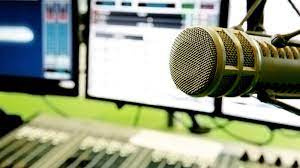 скорочення активності, 
акцент лише музичні плейлисти в ефірі,
 закрилися. 

У 2017 році  Ігор Стефурак створив сервіс Радіоліст. Але 2020-го підприємець закрив проєкт. “За три роки ми зібрали близько 100 тисяч унікальних користувачів. Станції постійно змінювали свої посилання і закривалися. Тому мені просто набридло це моніторити”.

Радіо “Бармаглот”, радіо “Воздух”, радіо “Пюре”, “Рок Радіо”, радіо Rockstone більше не доступні.
РИЗИКИ
донати
грантові проєкти
реклама
спонсорство
організація івентів
Вічний пошук бізнес-моделі
Радіо Аристократи - 250 тисяч унікальних відвідувачів на місяць. 
Radio SKOVORODA - 55 тисяч. 
OFR - 25 тисяч унікальних слухачів на місяць, з подкастами — 50 тисяч.
ФАКТОРИ СТРИМУВАННЯ -  ВІДСУТНІСТЬ 3G В УКРАЇНІ. ЗНАЧНА ЧАСТИНА АУДИТОРІЇ FM СЛУХАЄ РАДІО В АВТОМОБІЛЯХ. СЛАБКИЙ ІНТЕРНЕТ НЕ ДОЗВОЛЯВ ОНЛАЙН-СТАНЦІЯМ СТАТИ ПОВНОЦІННИМ ЗАМІННИКОМ РАДІОПРИЙМАЧА.
АУДИТОРІЯ ІНТЕРНЕТ-СТАНЦІЙ ТА ТРАДИЦІЙНОГО РАДІО МАЙЖЕ НЕ ПЕРЕТИНАЄТЬСЯ. 
FM СЛУХАЮТЬ ЗДЕБІЛЬШОГО В МАШИНАХ ТА В ОФІСАХ НА ФОНІ. ОНЛАЙН-РАДІО ПОТРЕБУЄ БІЛЬШ УСВІДОМЛЕНОГО СПОЖИВАННЯ.
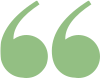 Що далі?
ІНДУСТРІЯ ЗАРАЗ РУХАЄТЬСЯ В НАПРЯМКУ ПОДКАСТІВ. ВОНИ ОТРИМАЛИ НОВУ ХВИЛЮ ПОПУЛЯРНОСТІ, І ПРОДОВЖУЮТЬ НАБИРАТИ ОБЕРТІВ
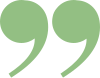 В Україні вже почали з’являтися “подкастярні”. Формально їх можна назвати онлайн-радіо, але по факту це організації з виробництва й дистрибуції подкастів, які не мають потокового мовлення.
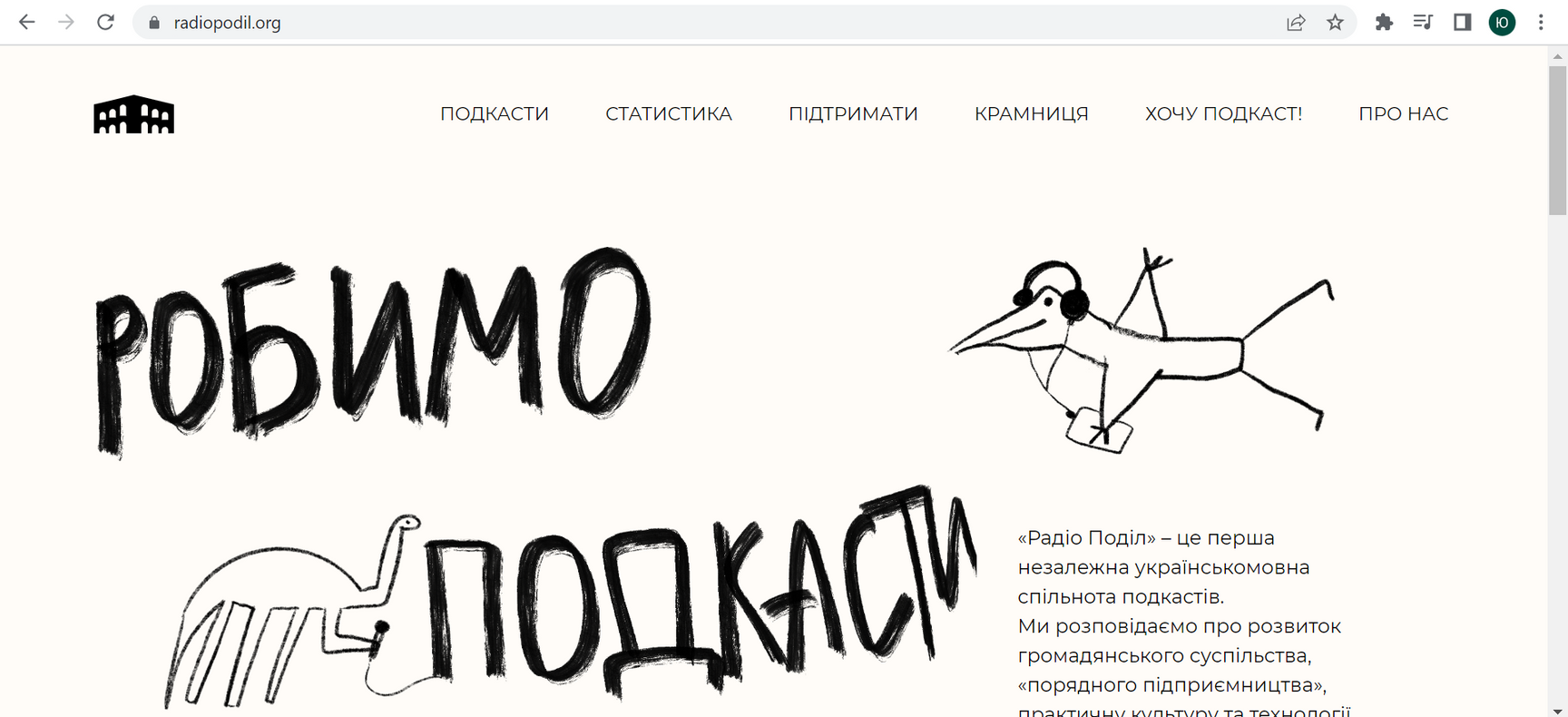 ВЕБ-СТУДИЯ «ВЕРНИСАЖ» | 2020 ГОД
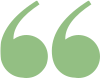 ЗГІДНО З дослідженням українського медіаринку, станом на 2020 рік стрімінговими сервісами в Україні користувалося близько 1% населення. Тобто понад 400 тисяч людей.  аудиторія Spotify, Apple Music, YouTube Music та Deezer постійно росте. Це більше сукупної аудиторії українських онлайн-радіостанцій.
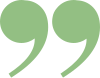